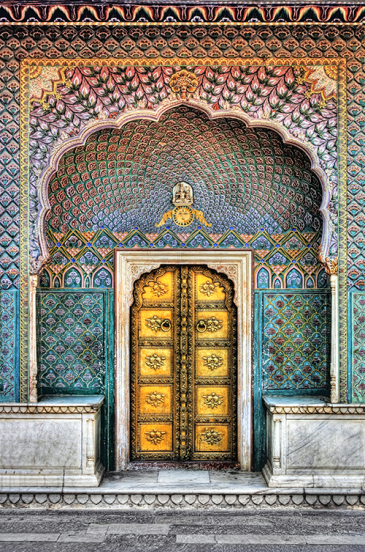 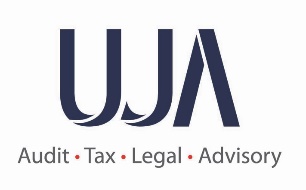 DOING BUSINESS IN INDIAAn Italian Story
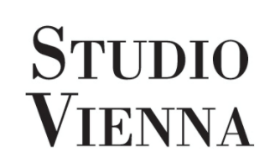 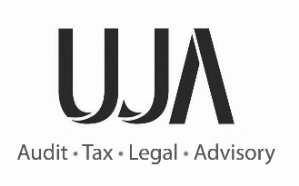 INDIA – ITALY BILATERAL RELATIONS
Trade: Import/Export between Italy and India  (From 13-14 to 17-18 in USD millions)
Source: Ministry of Commerce and Industry, GoI (2018)
Italy (among India's top 5 trading partners in the EU) is currently the 13th largest investor in India with a presence of more than 650 firms.
FDI: Foreign Direct Investment inflow from Italy to India from FY 2013 to FY 2017 (in USD millions)
Two way trade between the countries stood at USD 8.28 billion in 2015-16. and India has attracted around USD 2.23 billion FDI from Italy from 2000 to 2016.

Trade and investment from Italy has been spurred by government initiatives including GST and Make in India  but mostly due to strengthening of economic-political ties in the last 2 years.
Source: UNCTAD (2018)
2
[Speaker Notes: Discuss on Italian prime minister and ministers visit to India and the Ministry of Development organized Delegation in April 2017.]
ITALIAN COMPANIES IN INDIA
Approximately 650 Italian Companies are Currently operating on the Indian Territory (2017)
Wholly Owned Subsidiaries -
Corporates
Rep. Offices
Branch Offices
Project Offices
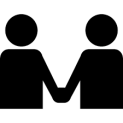 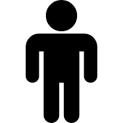 Joint Ventures
Growth of Italian Companies Operating on the Indian Territory (2017)
The number of Italian firms in India has increased over the last 10 years seeing their presence doubled from 2008 to 2017.

In 2017 Italian companies in India were about 650 as compared to German companies (1,500) and French companies (750).
21%
Source: PWC, FICCI
3
ITALIAN COMPANIES IN INDIA: RELEVANT SECTORS (2017)
FDI: Sector Concentration
IMPORTS: Sector Concentration
Source: Infomercatiesteri(MAECI)
4
[Speaker Notes: The main geographic areas where Italian companies  have settled in India are the industrial centers of Delhi-Gurgaon-Noida, also known as the Capital Belt, and Mumbai-Pune; the 3rd and 4th areas of concentration are the city of Chennai, capital of the state of Tamil Nadu, and Bangalore, capital of the State of Karnataka respectively followed by Calcutta and its surroundings. There are smaller presence in the state of Gujarat and in the State of Rajasthan, which seems destined to become important poles of attraction of investments in the near future]
ITALIAN COMPANIES IN INDIA: CONCENTRATION
Location of Italian Companies in India 
(By State - Estimated)
Maharashtra is the state registering the highest presence of Italian companies. («Triveneto» of India) 
Maharashtra is the powerhouse of Indian Economy accounting for 15% of the GDP; 25% of Indian exports, 30% of FDI into India (50% of FDI in India in 2017) and is the fastest growing state with a planned to growth rate of more than 10%.
Maharashtra is one of India’s most important industrial Hubs offering possibilities in sectors including infrastructure, manufacturing, ICT, agriculture, food processing, Automotive and Industrial machinery. It is also the food basket of India.
There are enormous investments planned including: $10 Bn in railway infrastructure, $5 Bn in new airports, and $15 Bn in new expressways and port connectivity (Mumbai is already the biggest entry port in India).
5
[Speaker Notes: The main geographic areas where Italian companies  have settled in India are the industrial centers of Delhi-Gurgaon-Noida, also known as the Capital Belt, and Mumbai-Pune; the 3rd and 4th areas of concentration are the city of Chennai, capital of the state of Tamil Nadu, and Bangalore, capital of the State of Karnataka respectively followed by Calcutta and its surroundings. There are smaller presence in the state of Gujarat and in the State of Rajasthan, which seems destined to become important poles of attraction of investments in the near future]
ITALIAN COMPANIES IN INDIA: RELEVANT SECTORS
Italian Companies in India: Examples
Popular Destination of Italian Companies
In India
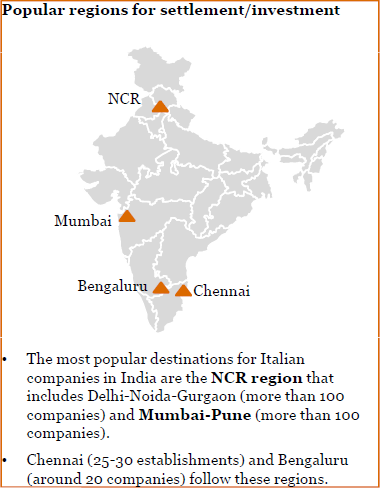 & Pune
The most popular destination for Italian companies in India are NCR region that includes Delhi-Noida-Gurgaon (Around 150 companies) and Mumbai-Pune Corridor (arround 300 companies).
Italian Companies have an enormous opportunity to make a difference in sectors such as: Industrial Machinery & Components(2°  biggest producer in Europe), Packaging, Food Processing, Cold Chain Technology, Infrastructure where demand in India is really high for Technological advancement and development.
6
[Speaker Notes: The main geographic areas where Italian companies  have settled in India are the industrial centers of Delhi-Gurgaon-Noida, also known as the Capital Belt, and Mumbai-Pune; the 3rd and 4th areas of concentration are the city of Chennai, capital of the state of Tamil Nadu, and Bangalore, capital of the State of Karnataka respectively followed by Calcutta and its surroundings. There are smaller presence in the state of Gujarat and in the State of Rajasthan, which seems destined to become important poles of attraction of investments in the near future]
ITALIAN COMPANIES IN INDIA: GROWTH COMPARISSON BETWEEN CORPORATES AND SMEs (In Millions of USD)
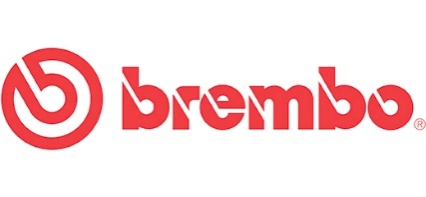 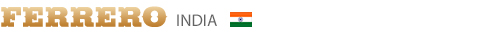 F&B
Auto-Components
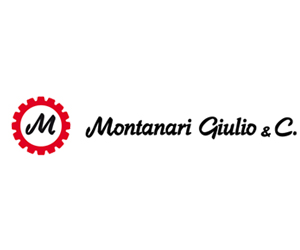 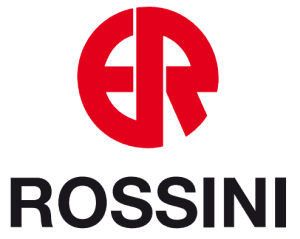 Ind. Machinery
Ind. Machinery
7
ENTRY VEHICLESIndian Market: means of penetration
Le imprese e gli investitori esteri possono penetrare il mercato indiano con le seguenti modalità:
Liaison Office (LO)
Branch Office (BO)
Project Office (PO)
Società interamente controllata (WOS)
Joint Venture (JV)
Limited Liability Partnership (LLP)
8
ITALIAN COMPANIES IN INDIA:  ADVANTAGES OF THE INDIAN MARKET
9
ITALIAN COMPANIES IN INDIA: POTENTIAL RISKS OF THE INDIAN MARKET
10
MITIGATING POTENTIAL INVESTMENT RISKS IN INDIA
11
MITIGATING POTENTIAL INVESTMENT RISKS IN INDIA
12
OUR SERVICES
Market Entry in India
Legal services
Tax services
Audit and Assurance
Advisory services
M&A
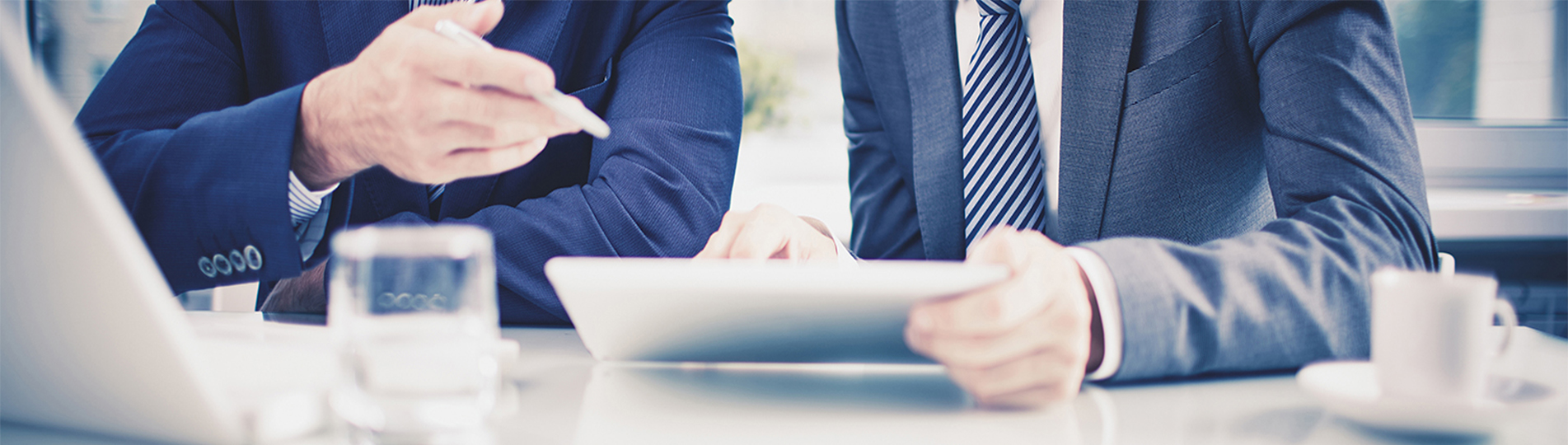 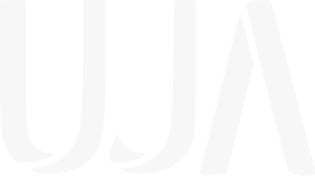 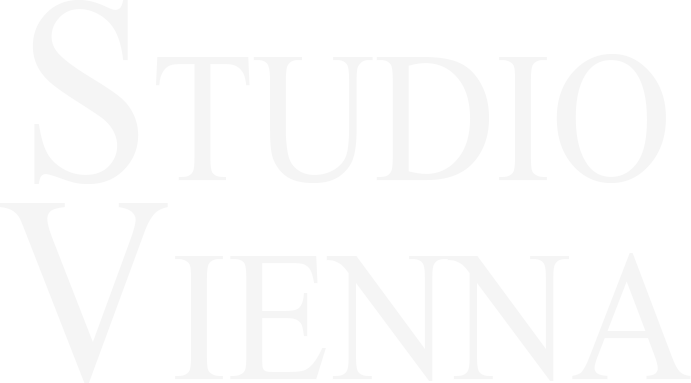 MARKET ENTRY IN INDIA
Preparation of the expansion strategy by studying the market size, key demand drivers, trends, government policies and regulations and other critical aspects, by evaluating the opportunities and risks with a structured approach, which includes market assessment and market report.

Preparation of Market Reasearch , Entry Strategy Planning and execution of Partner Search for distribution, JV or M&A.
1
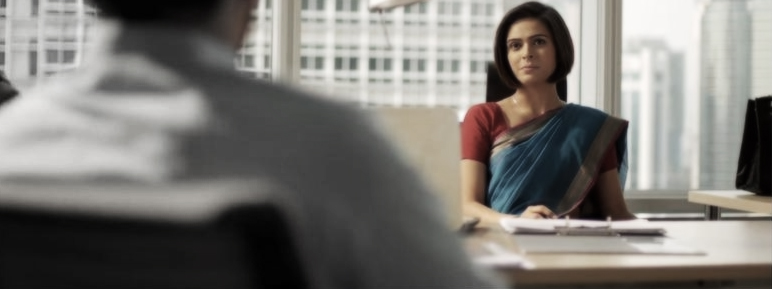 LEGAL SERVICES
Contract drafting & contract monitoring/management
Drafting of legal documentation related to company incorporation and execution 
Document review and litigation services
Legal advisory and support services
Legal research and legal publications
Paralegal support services and medico-legal support services
Bankruptcy filing
Legal pleadings services
Copyright, trademark and patent applications drafting
Intellectual property research- substantive
2
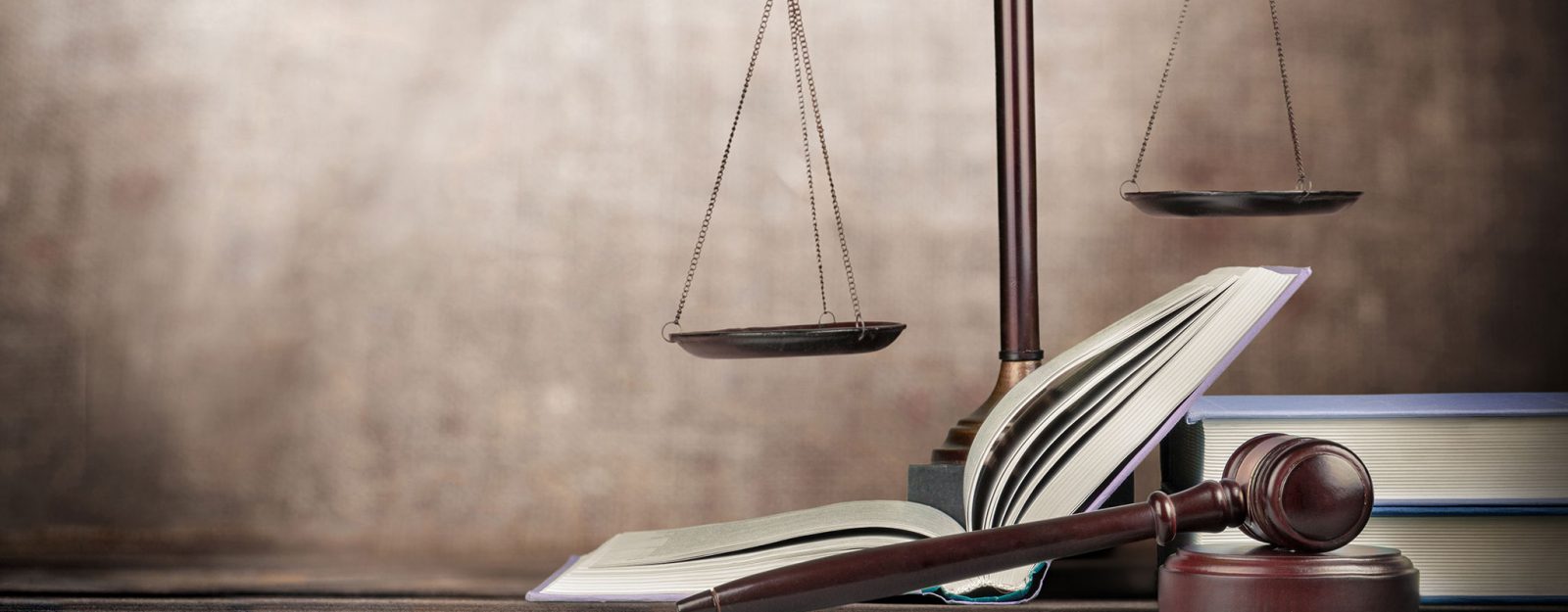 TAX SERVICES
Planning and Advisory
International Taxation
Expatriate Taxation
Transfer Pricing
Representations
3
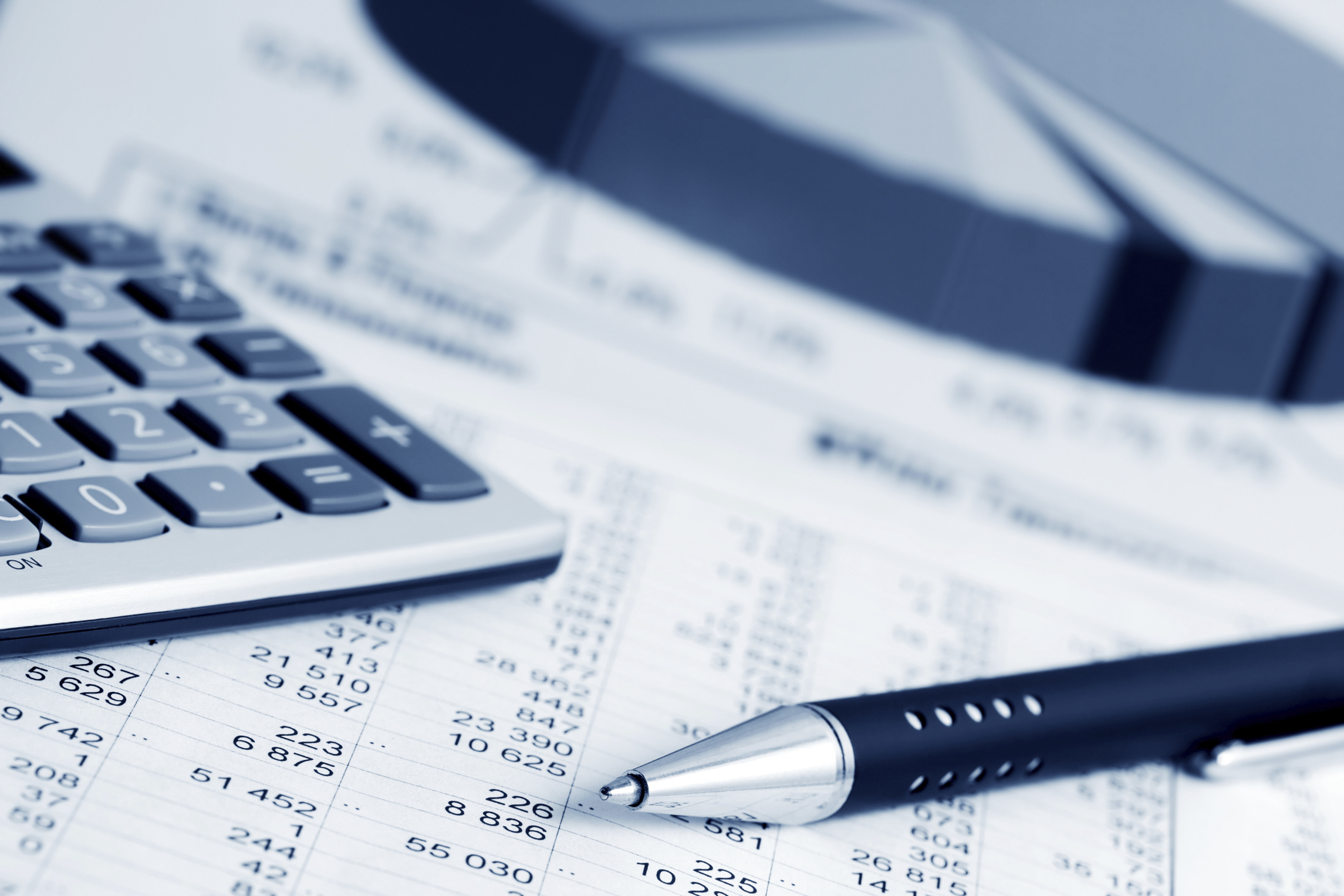 AUDIT AND ASSURANCE
Statutory Audit
Tax Audit
Transfer Pricing Audit
Internal Audit
Management and operational Audit
Process Audit
Internal Financial Control over Financial Reporting (IFCFR)
Investigative and Forensic Audit
Information systems Audit
4
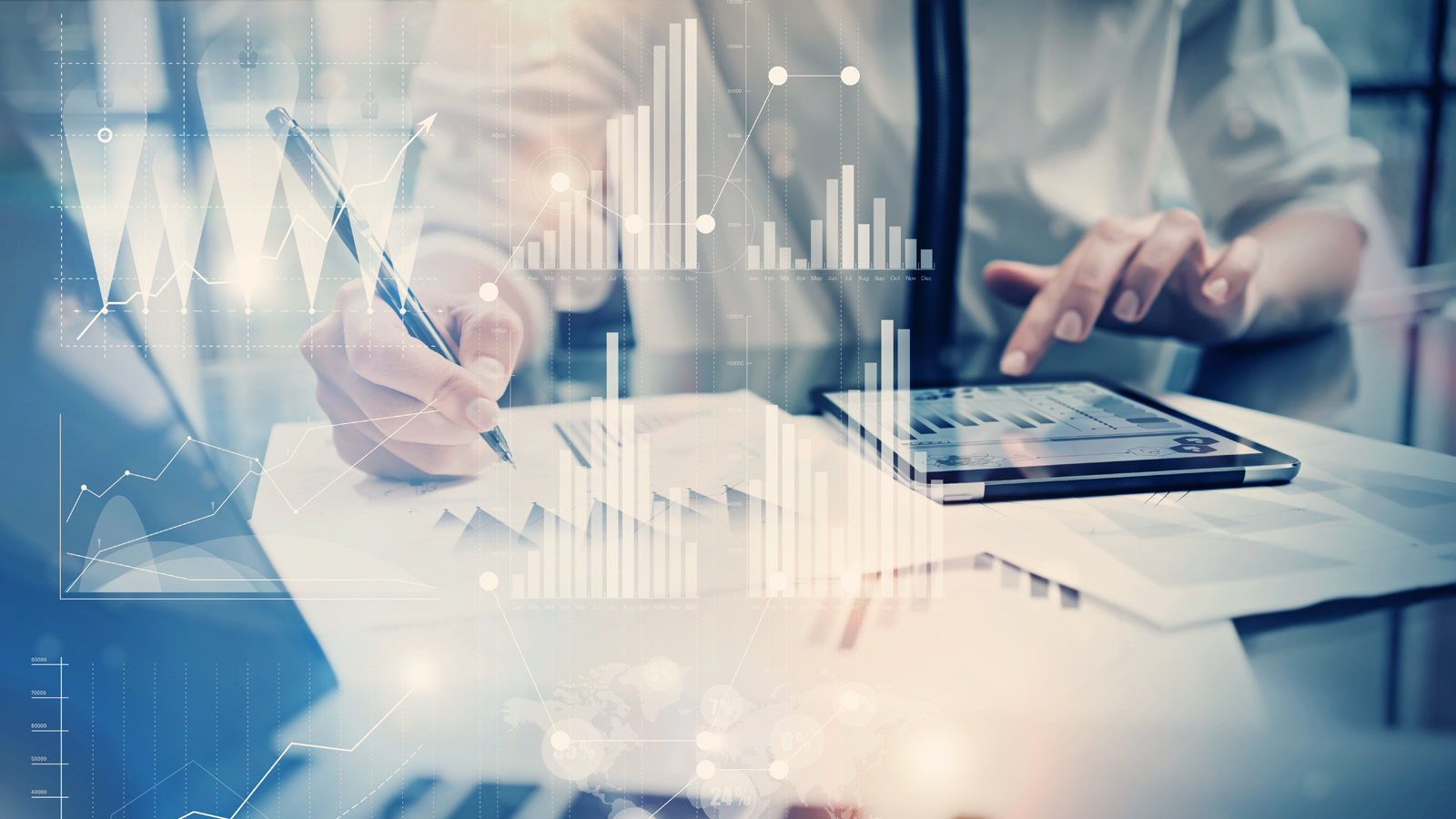 ADVISORY SERVICES
Company Secreterial Advisory
Strategic Planning Advisory including Business planning of operations in India
Financial Advisory
Corporate Advisory
HR Advisory
Marketing Advisory
5
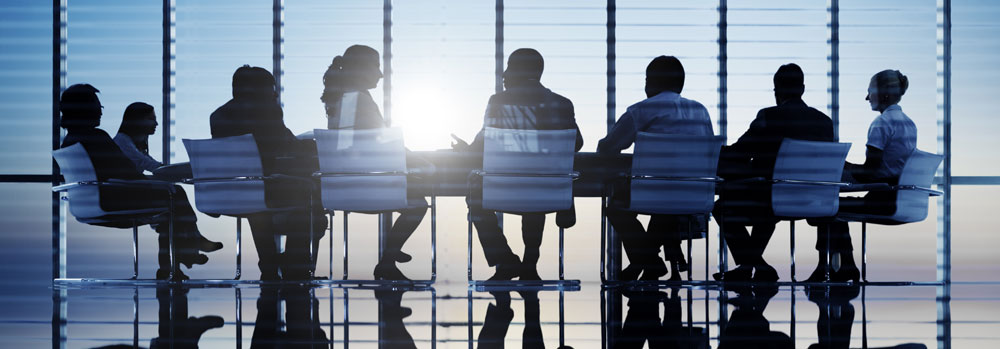 M&A
Support in transactions like mergers, acquisitions, leveraged buyouts, joint ventures, divestitures or spin-offs. 
Enterprise Valuation
M&A analysis
Debt Management
M&A prospection
Expertise Buy side - Sell side
Funds syndication
Due diligence
Risk mitigation
6
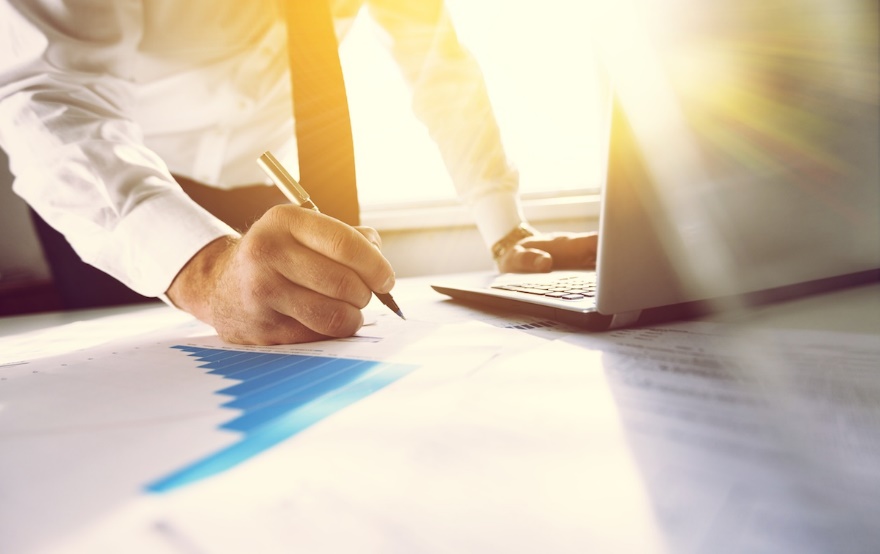 OUR SERVICES
We assist our clients by offering a 360 degree platform to enter the Indian Market
from initial planning to post-entry services
20
A FEW ITALIAN CLIENTS WE ARE SUPPORTING….
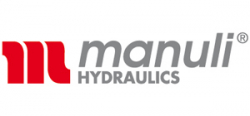 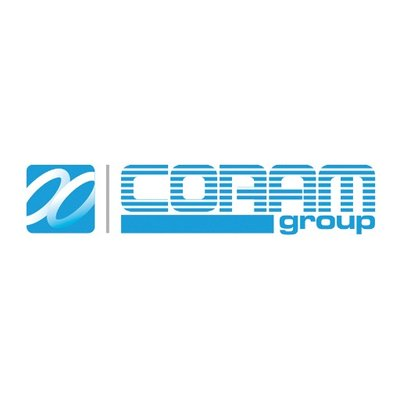 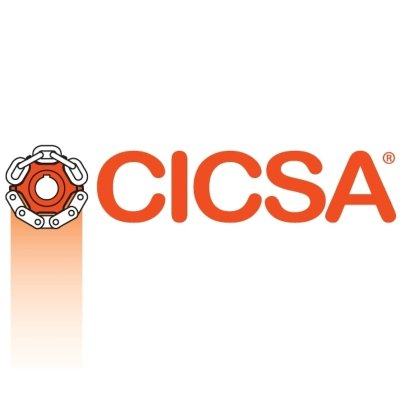 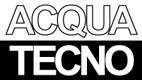 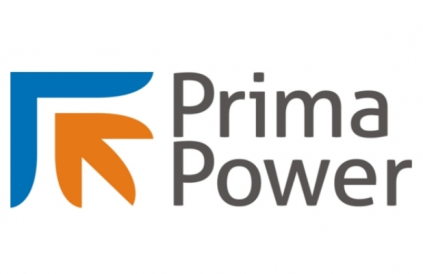 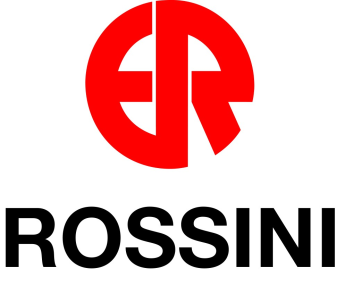 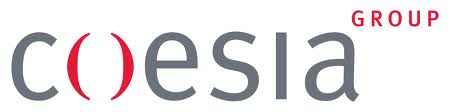 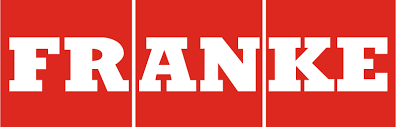 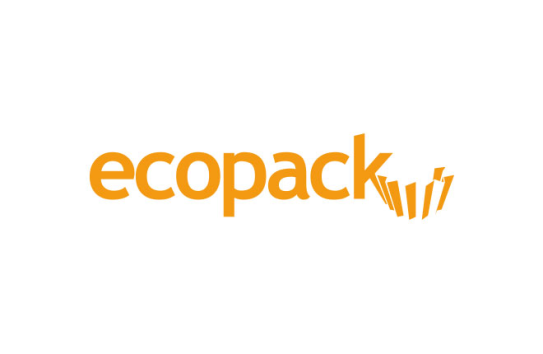 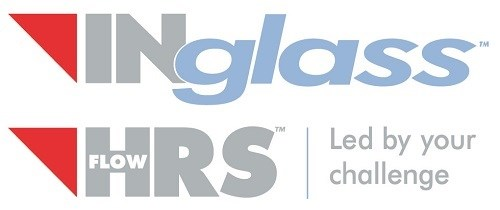 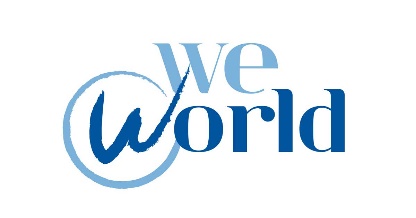 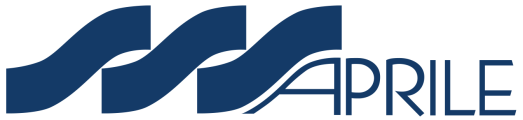 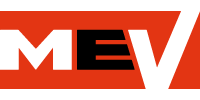 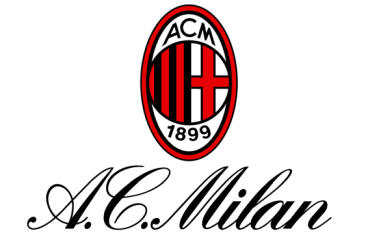 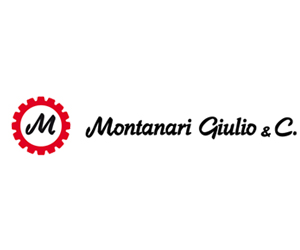 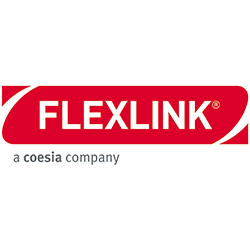 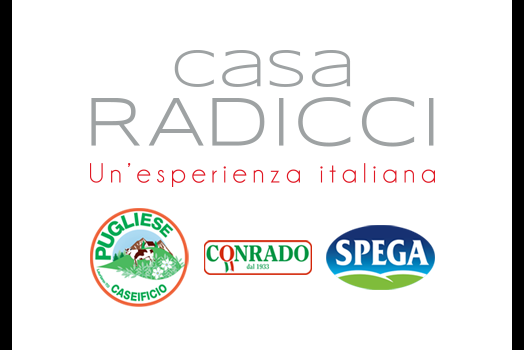 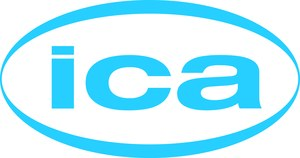 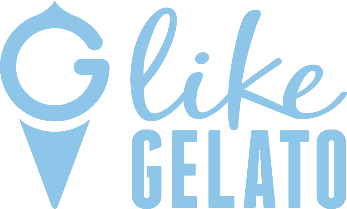 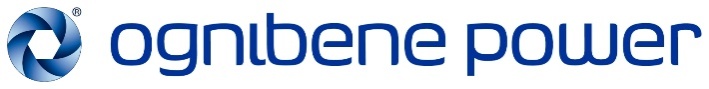 21
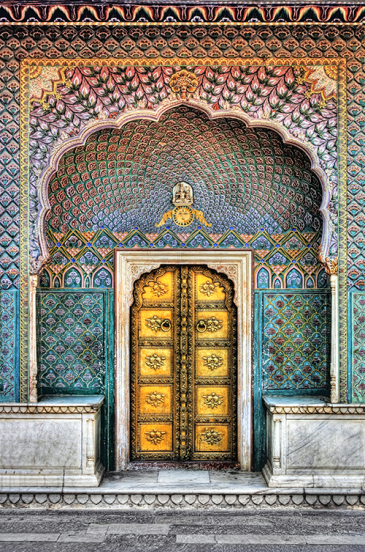 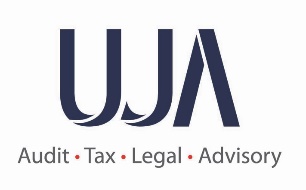 Thank You!We are Here for You
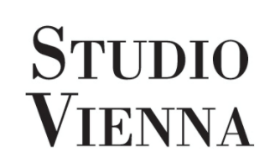 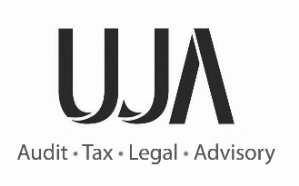